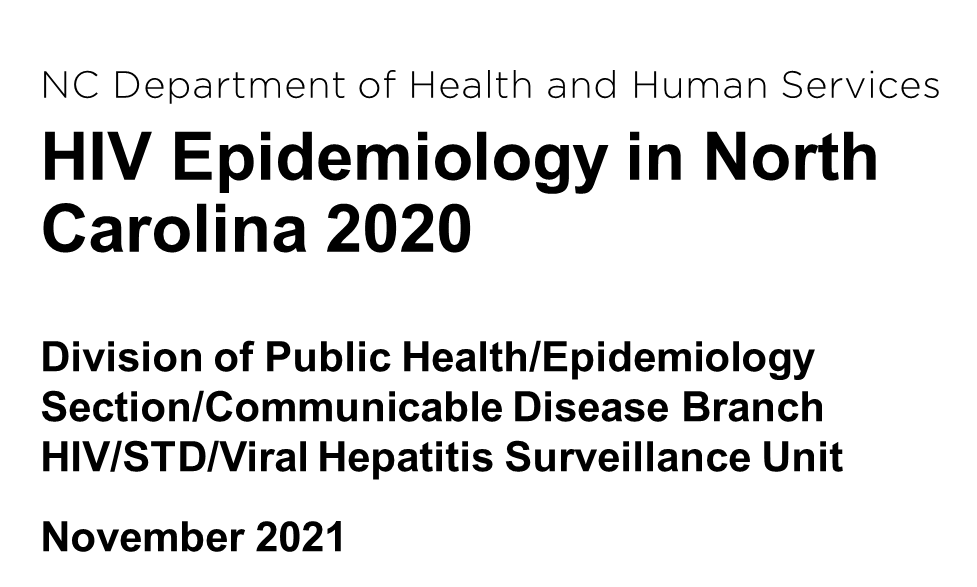 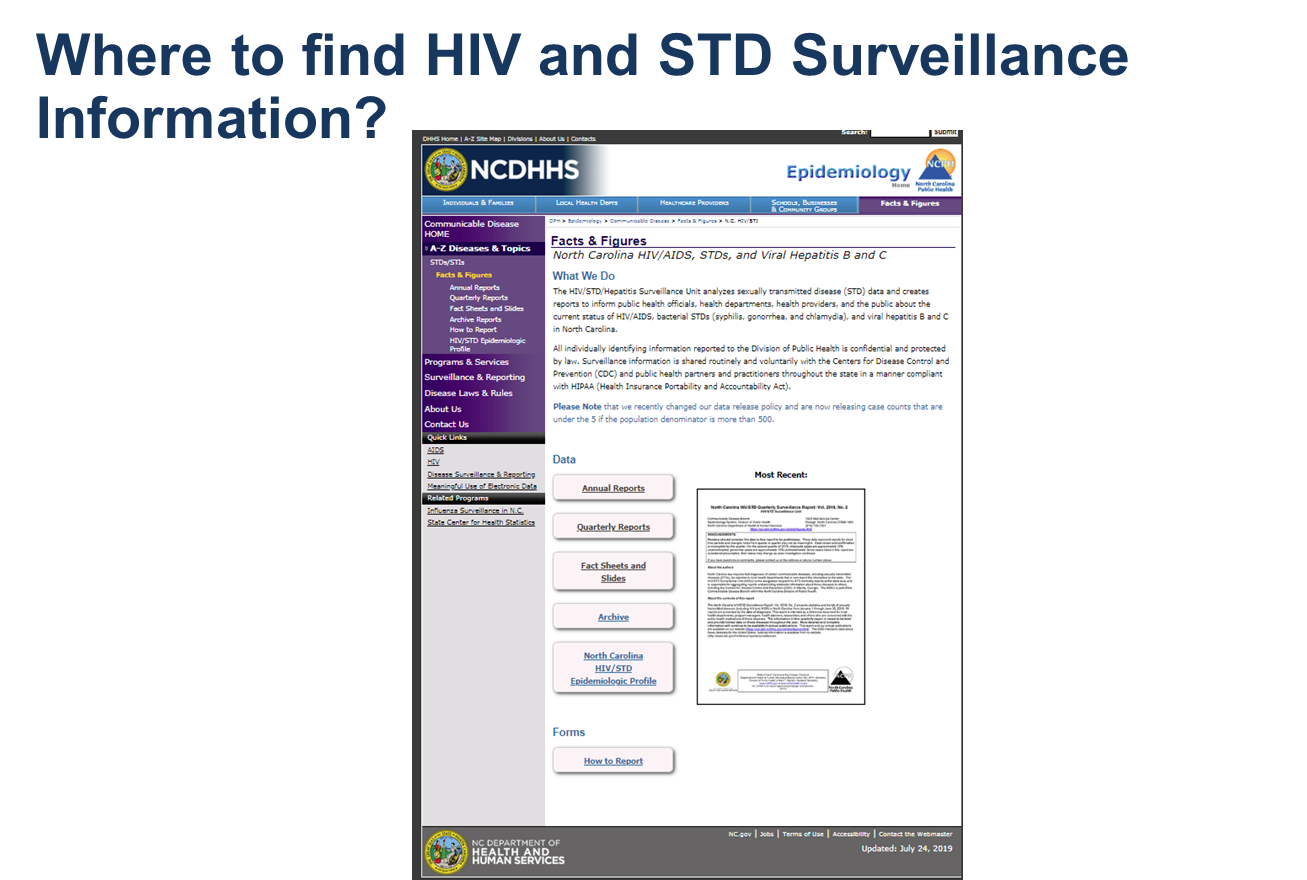 http://epi.publichealth.nc.gov/cd/stds/figures.html
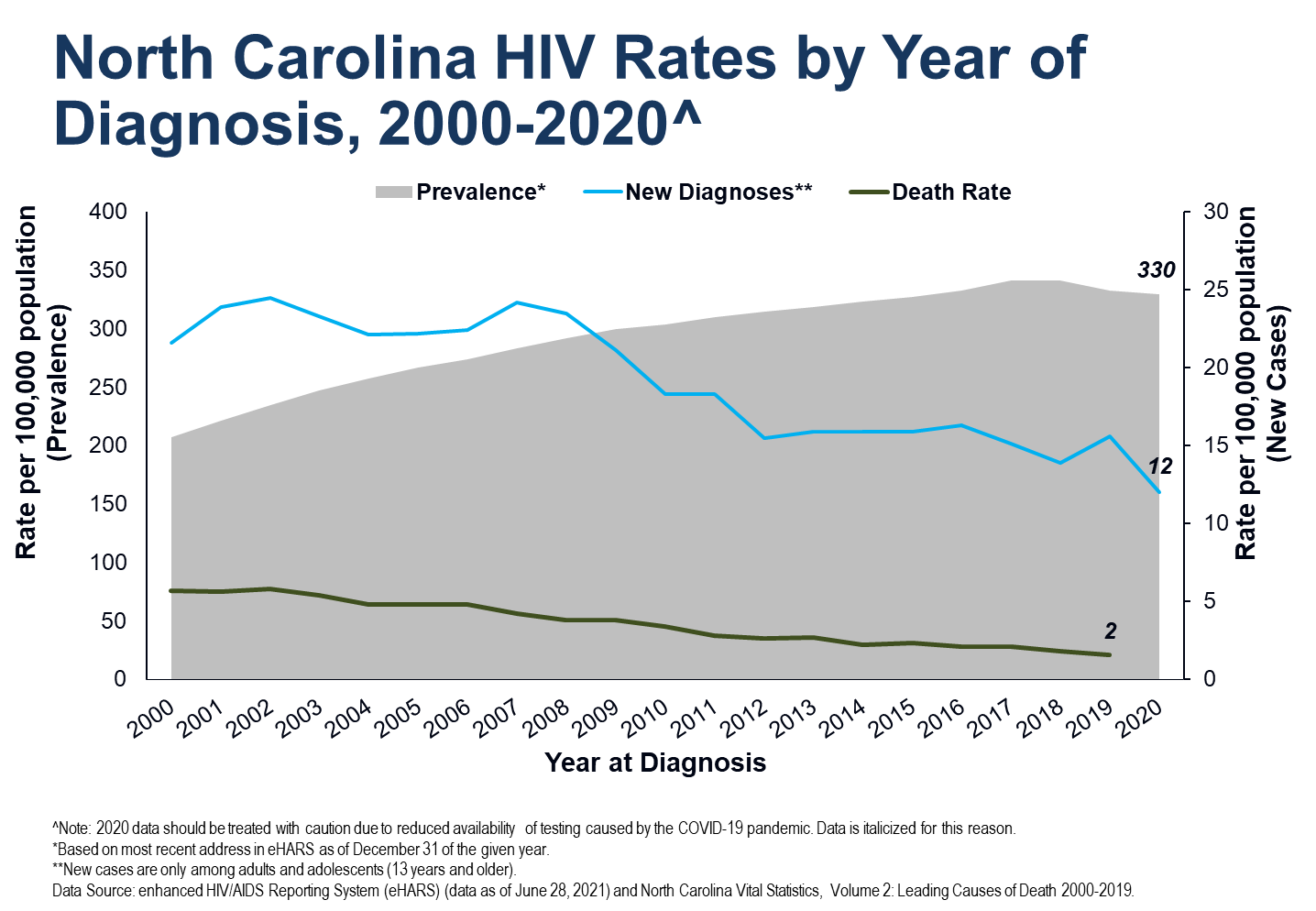 [Speaker Notes: The prevalence of HIV decreased in 2019 due to the linkage to care and surveillance activities.]
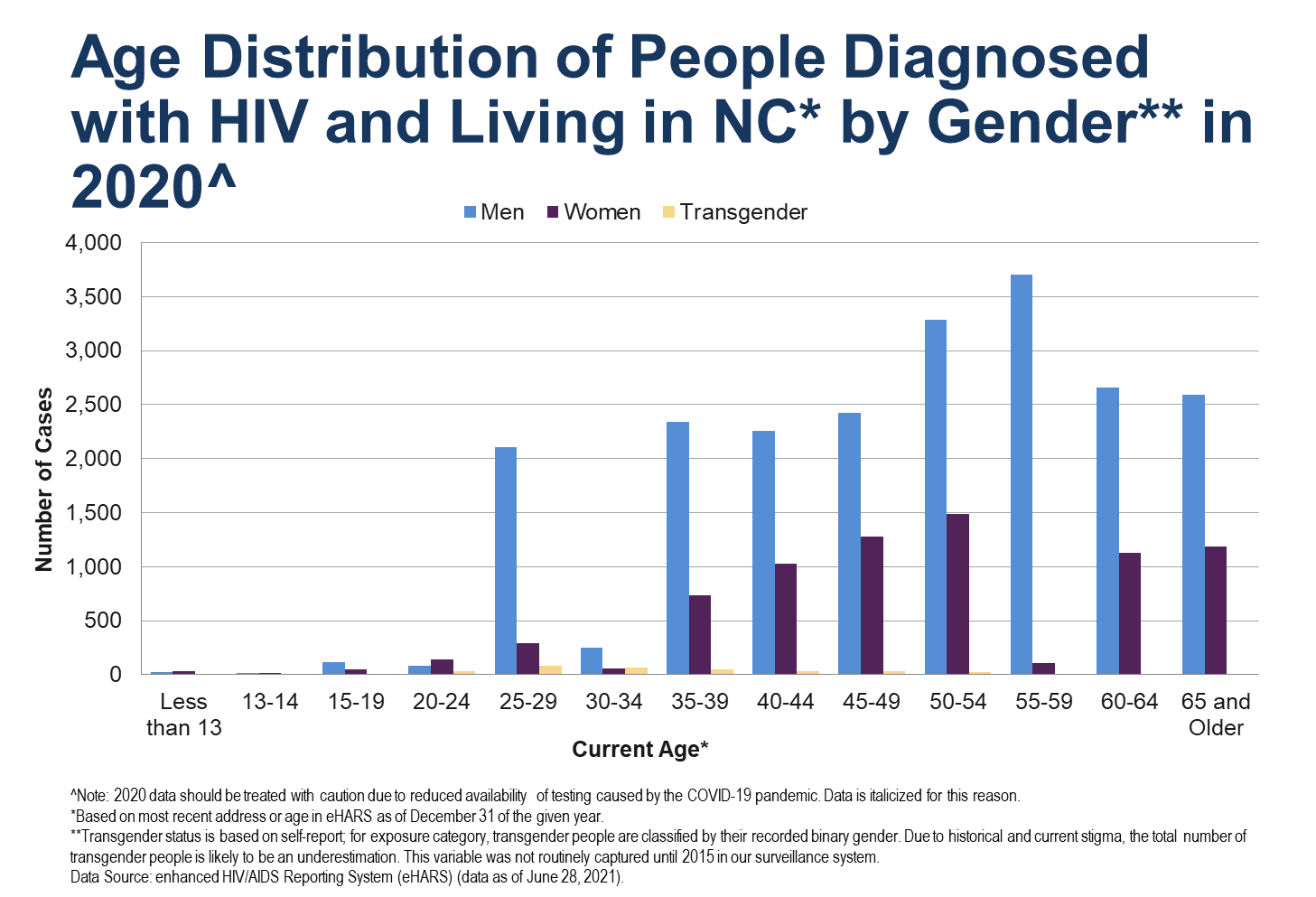 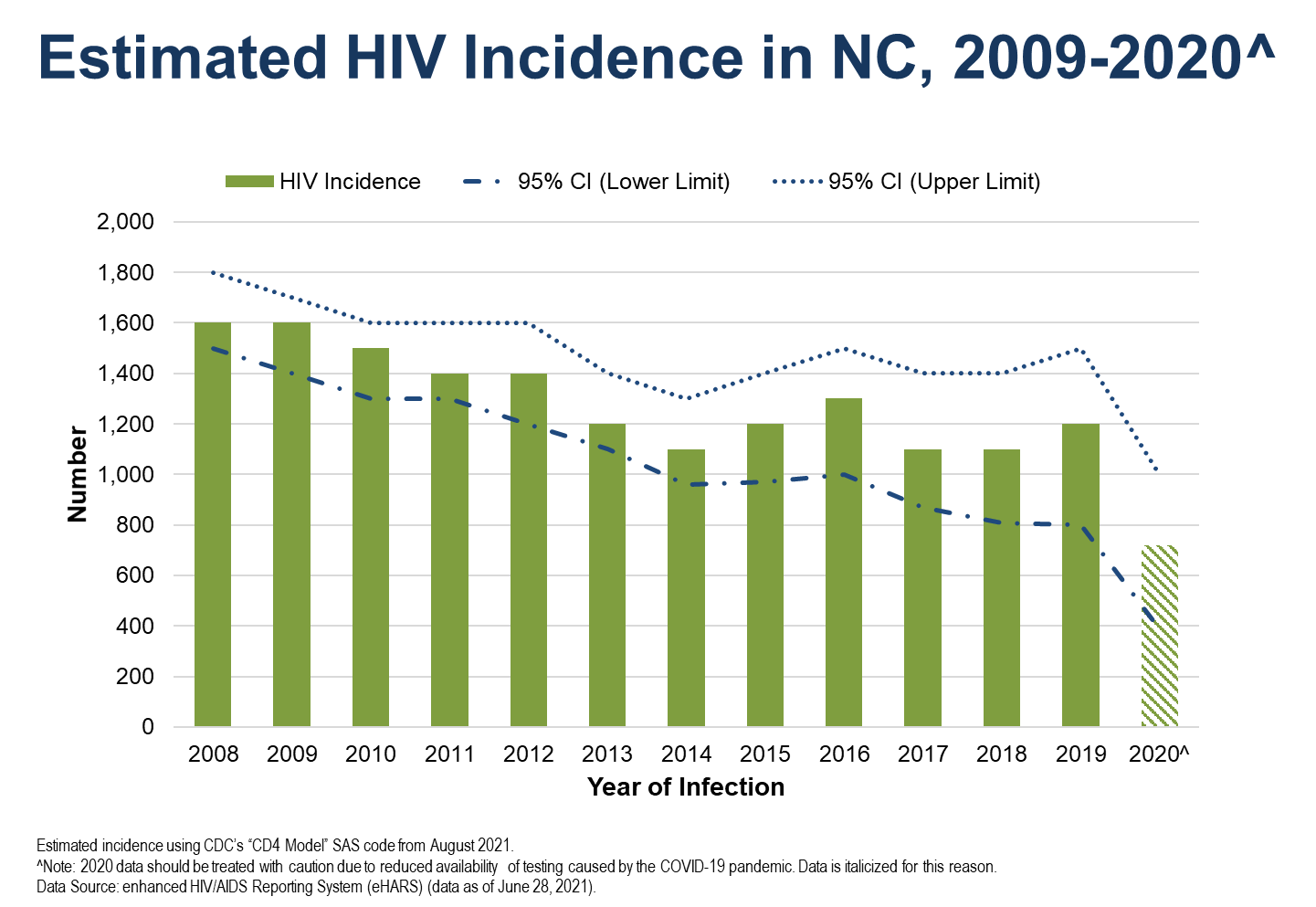 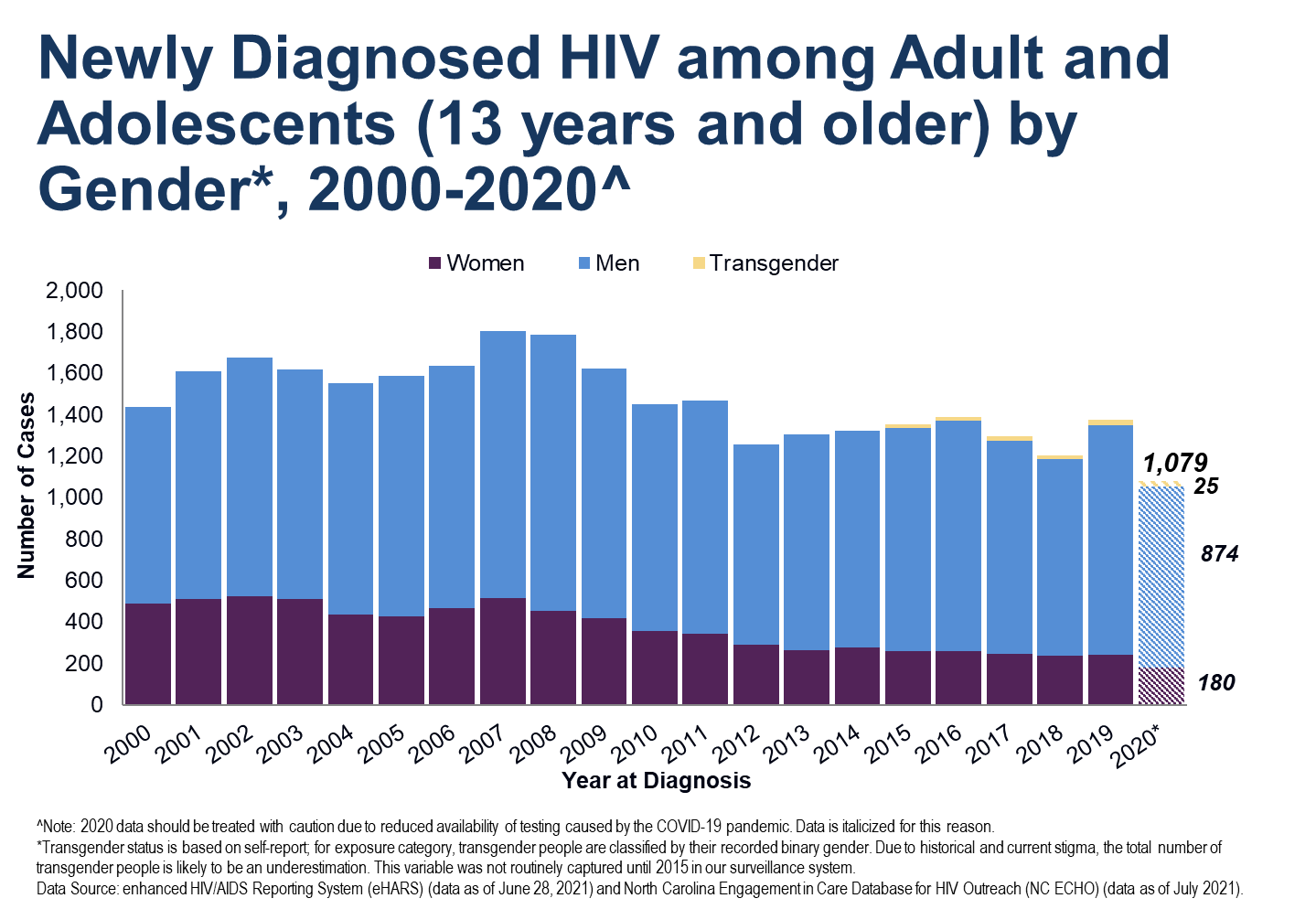 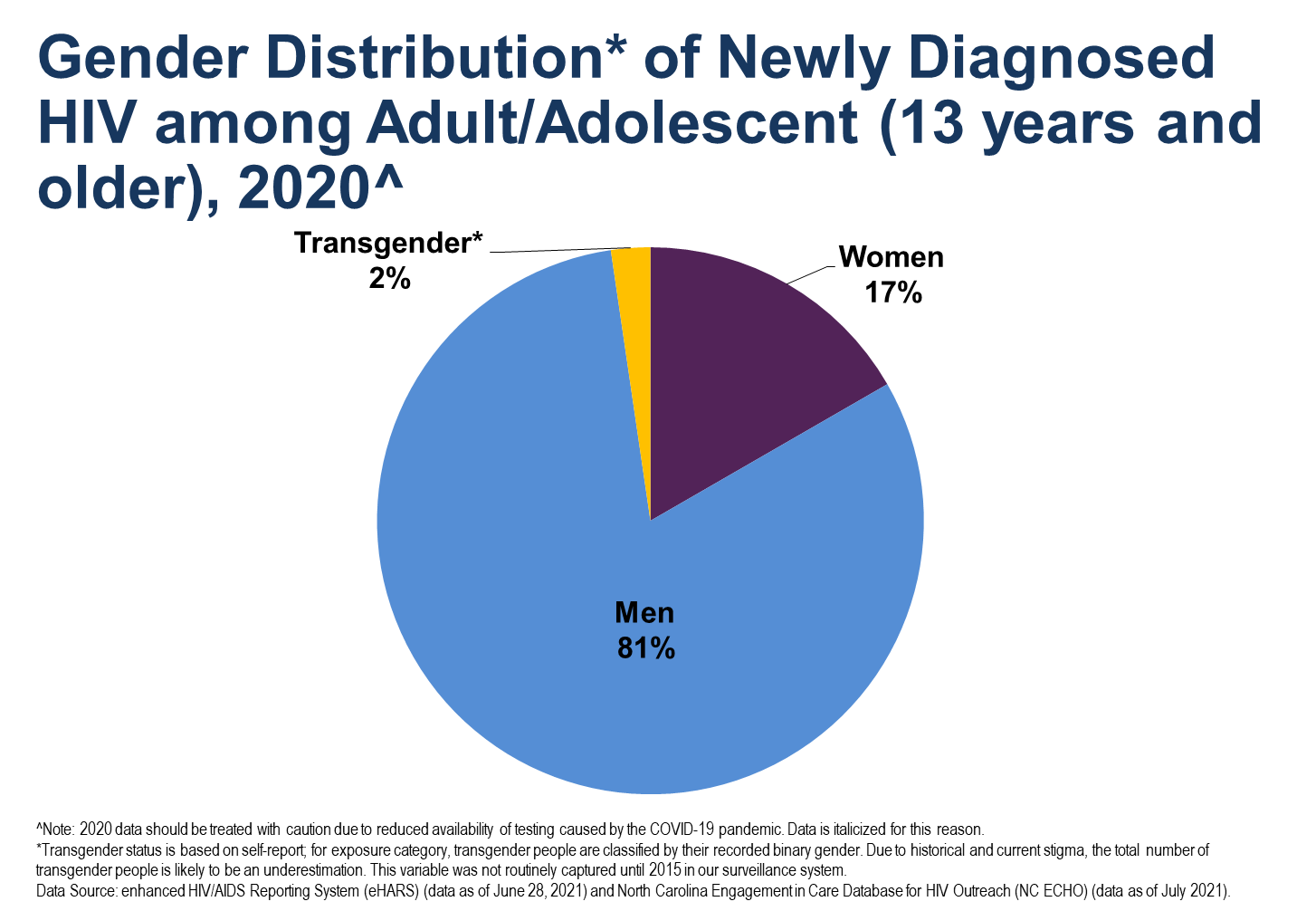 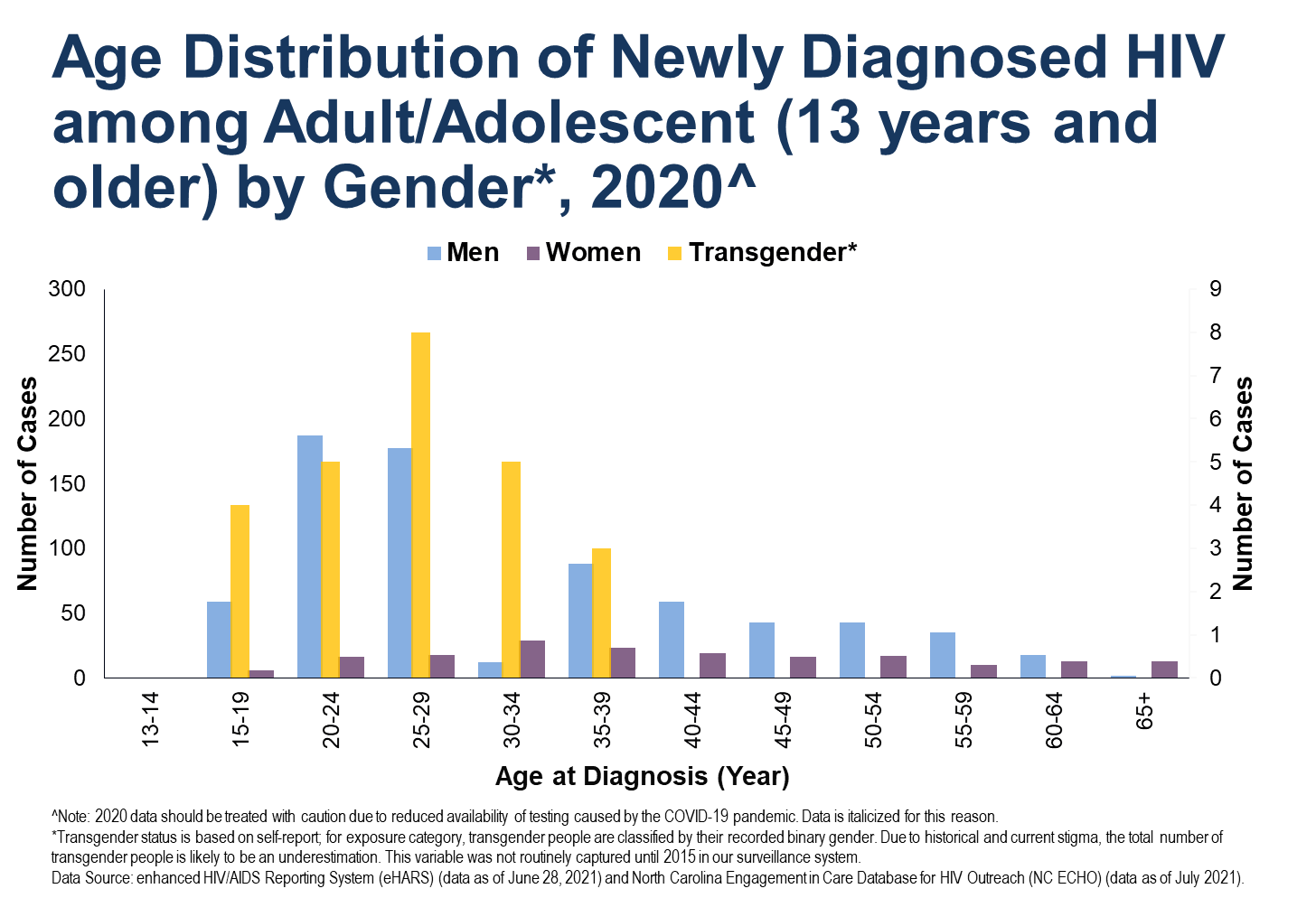 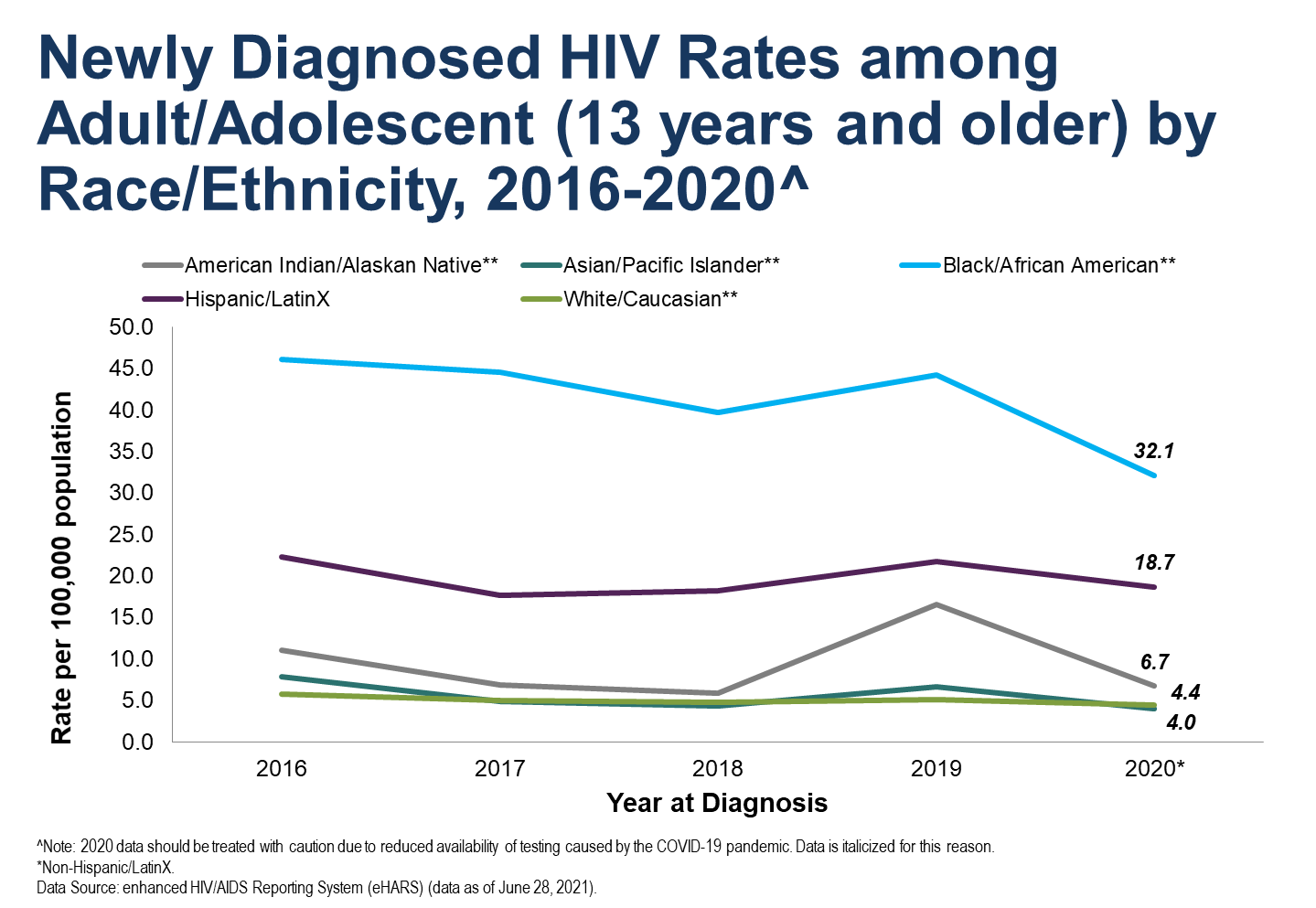 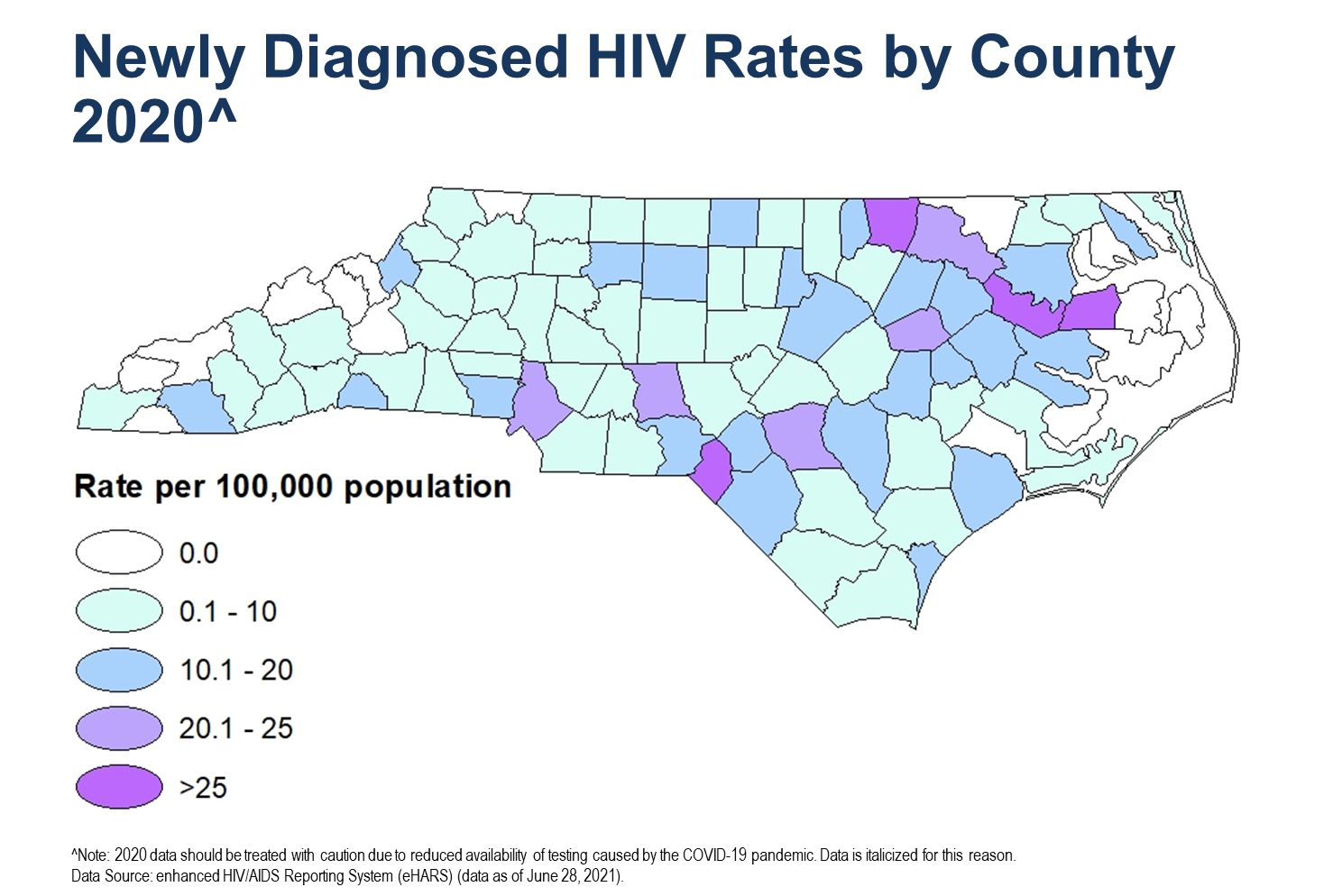 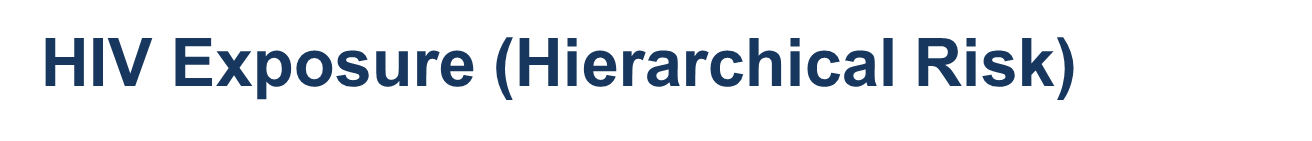 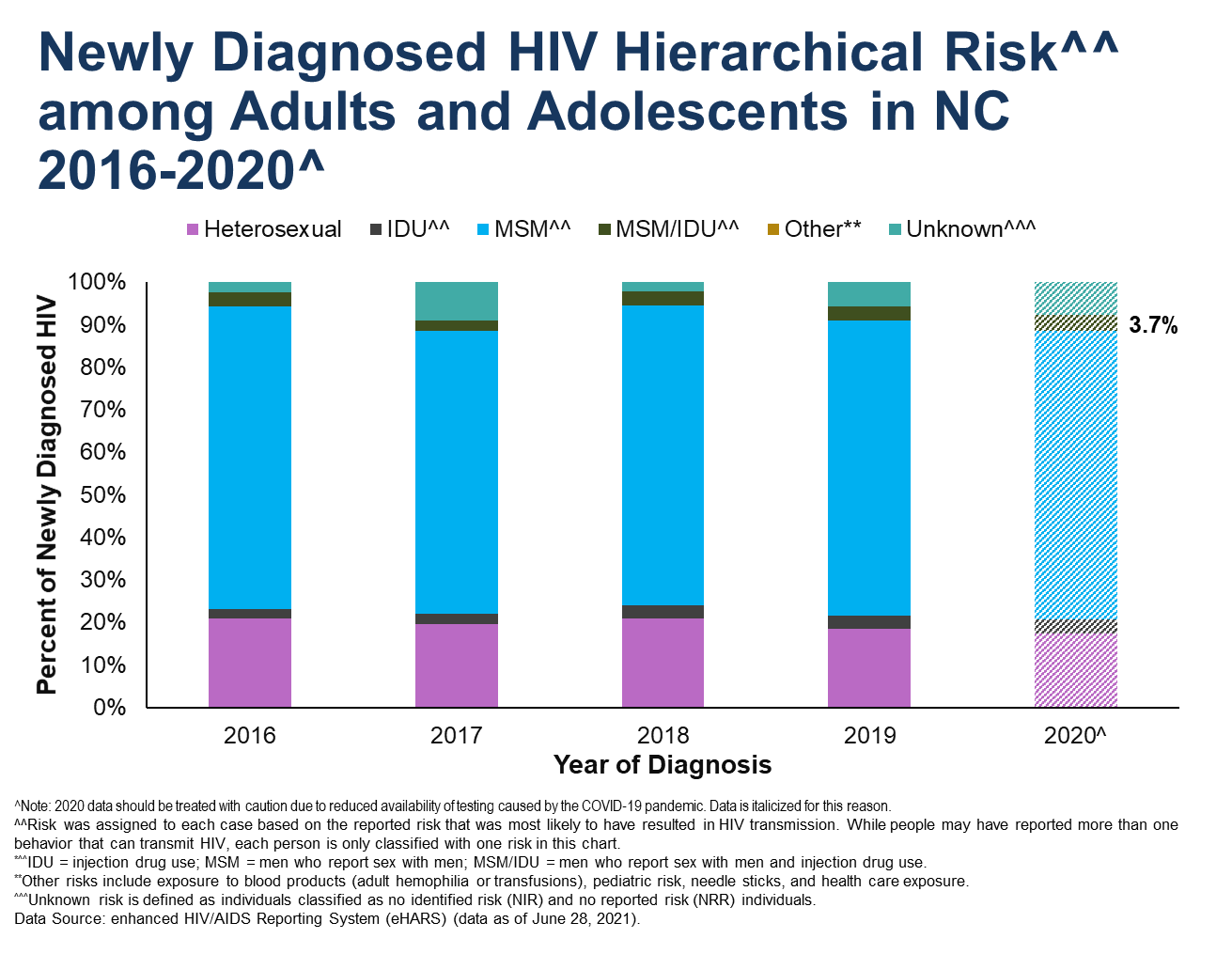 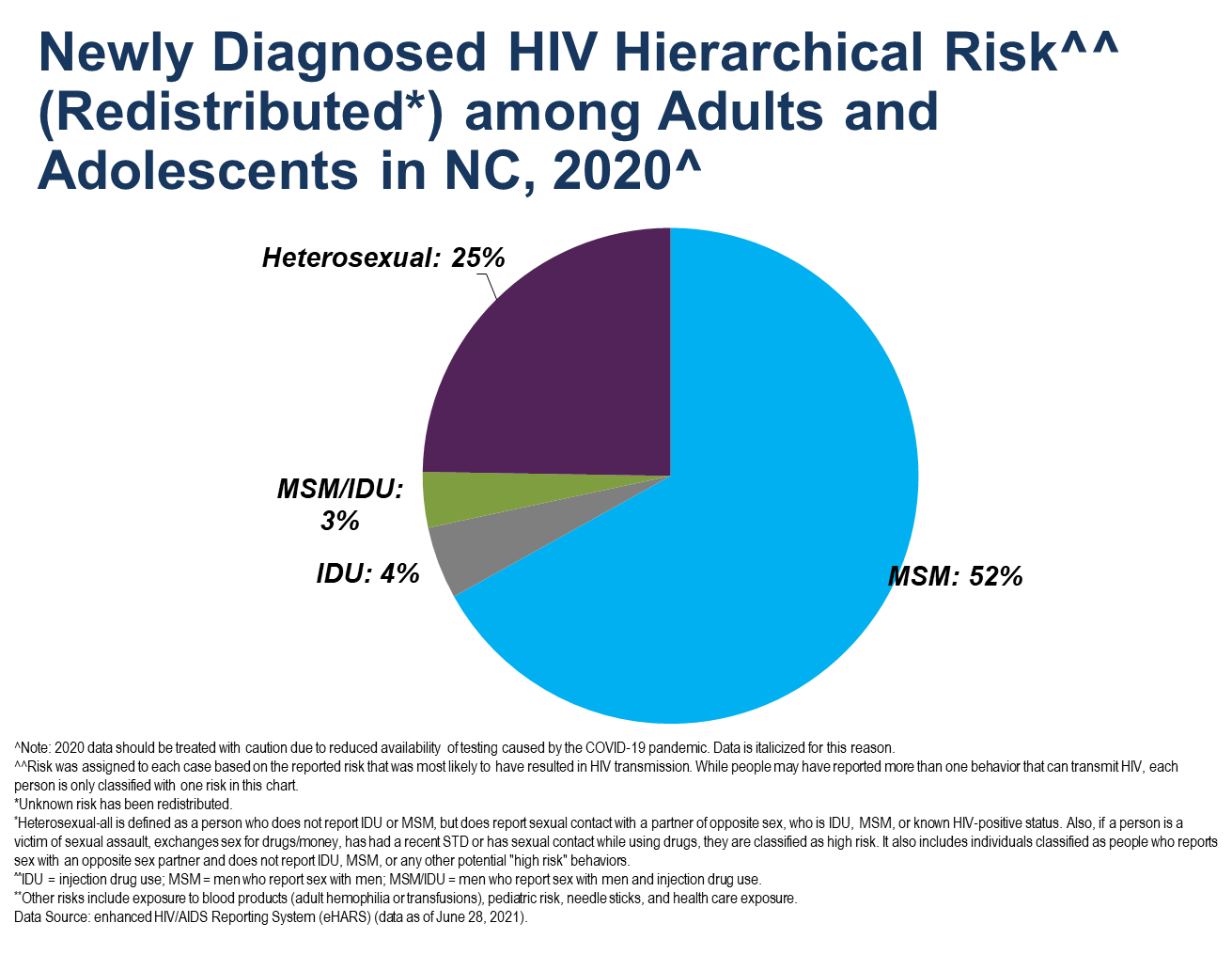 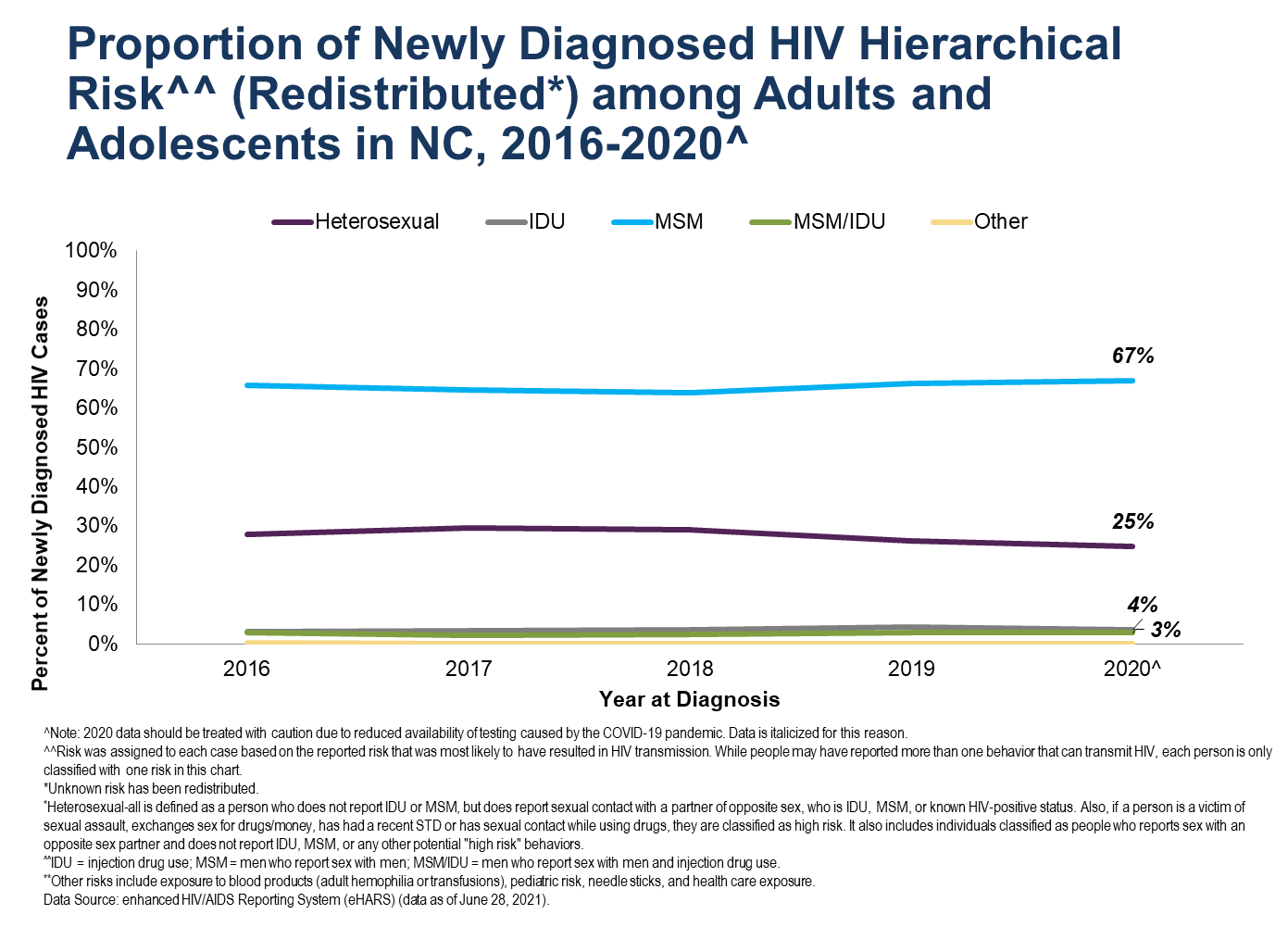 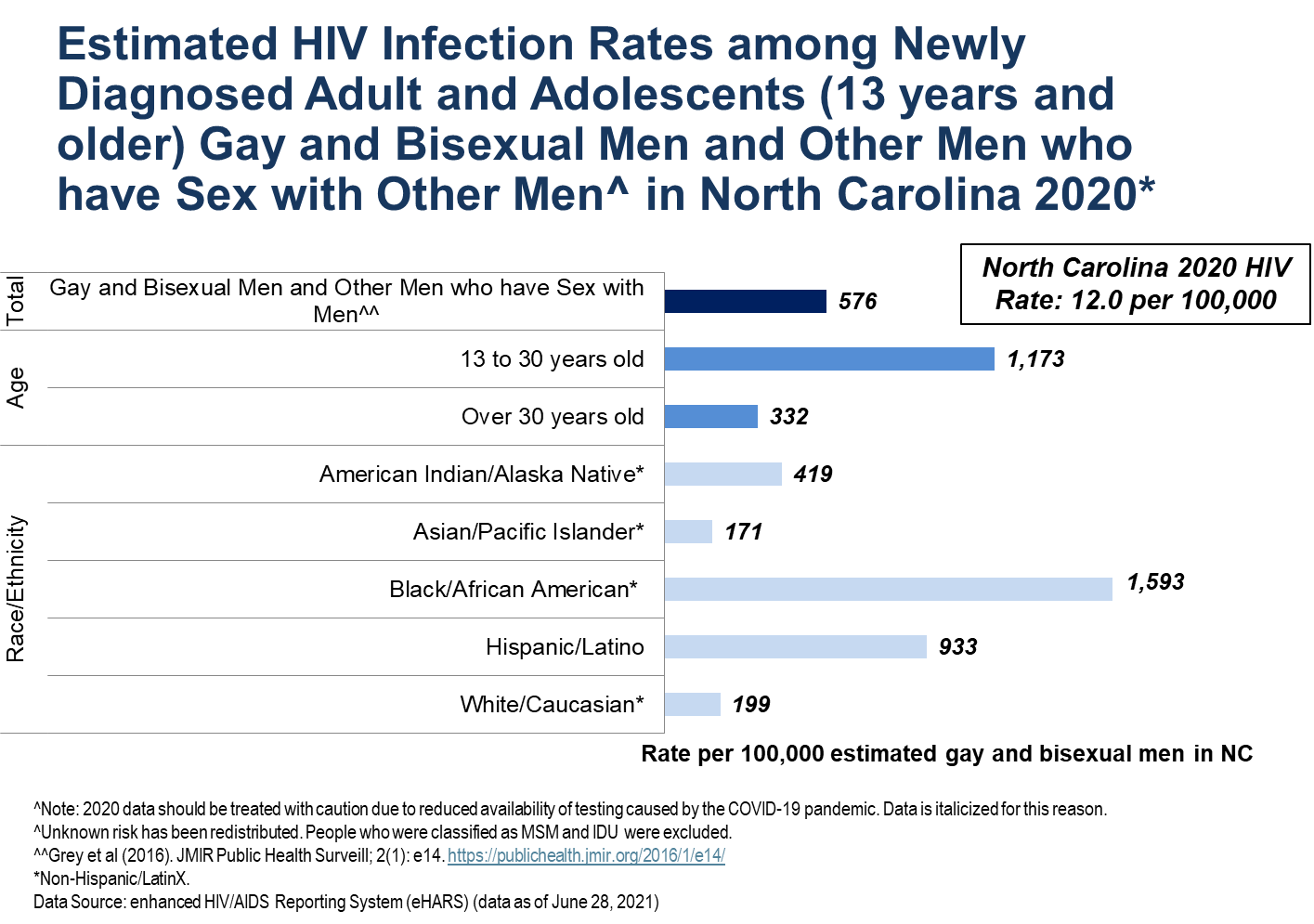 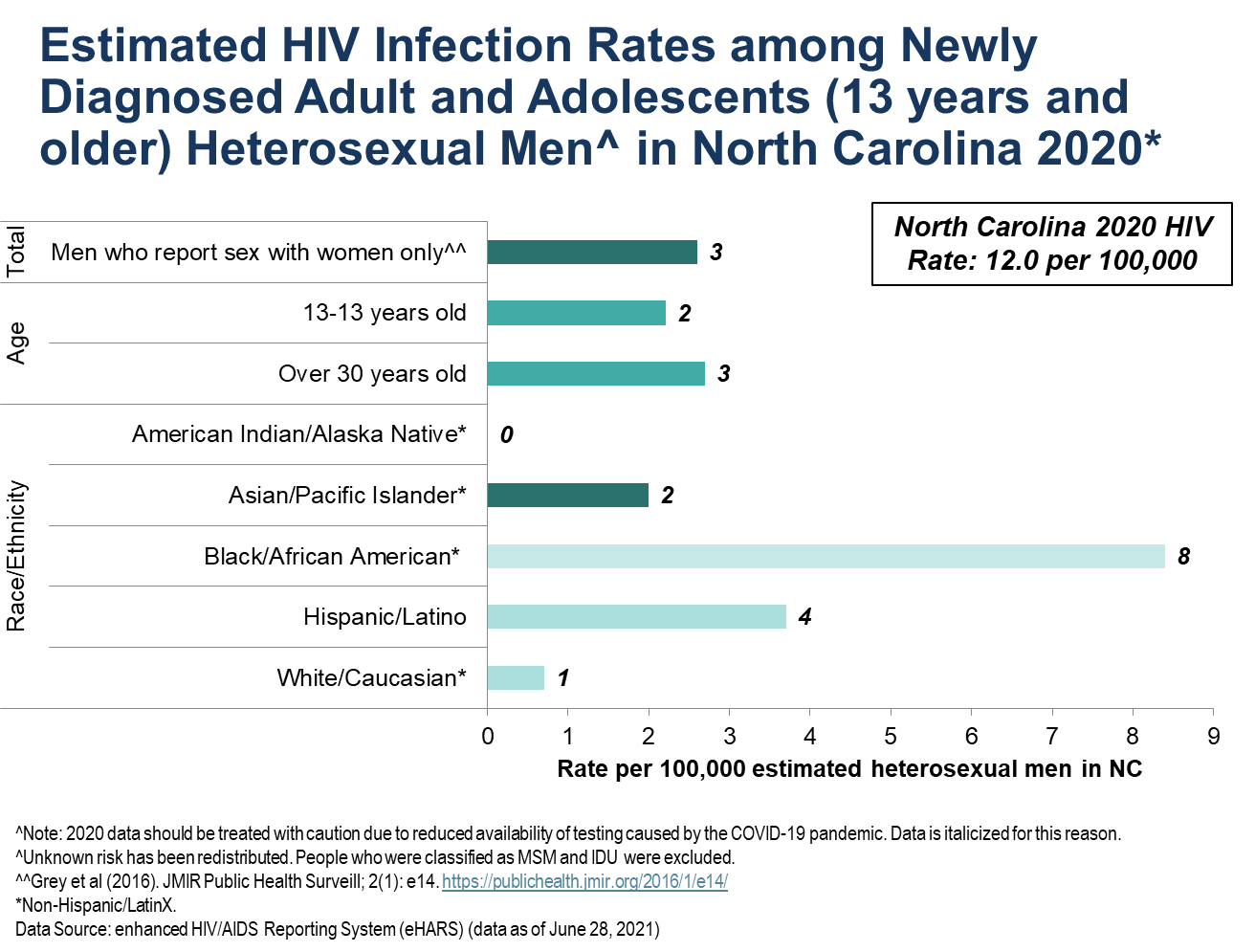 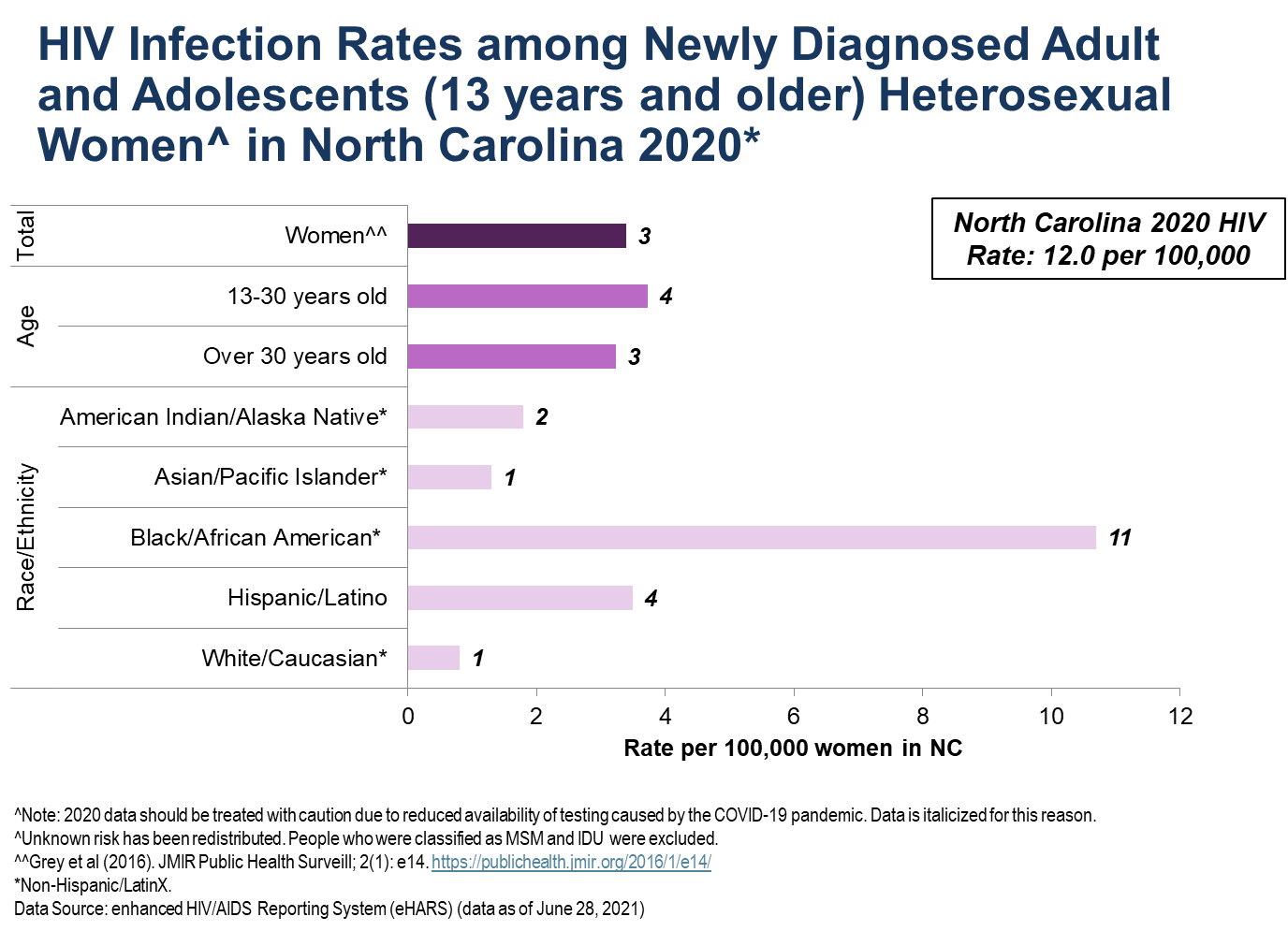 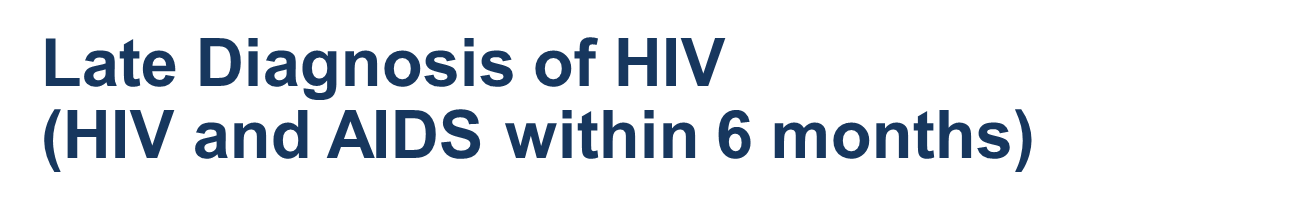 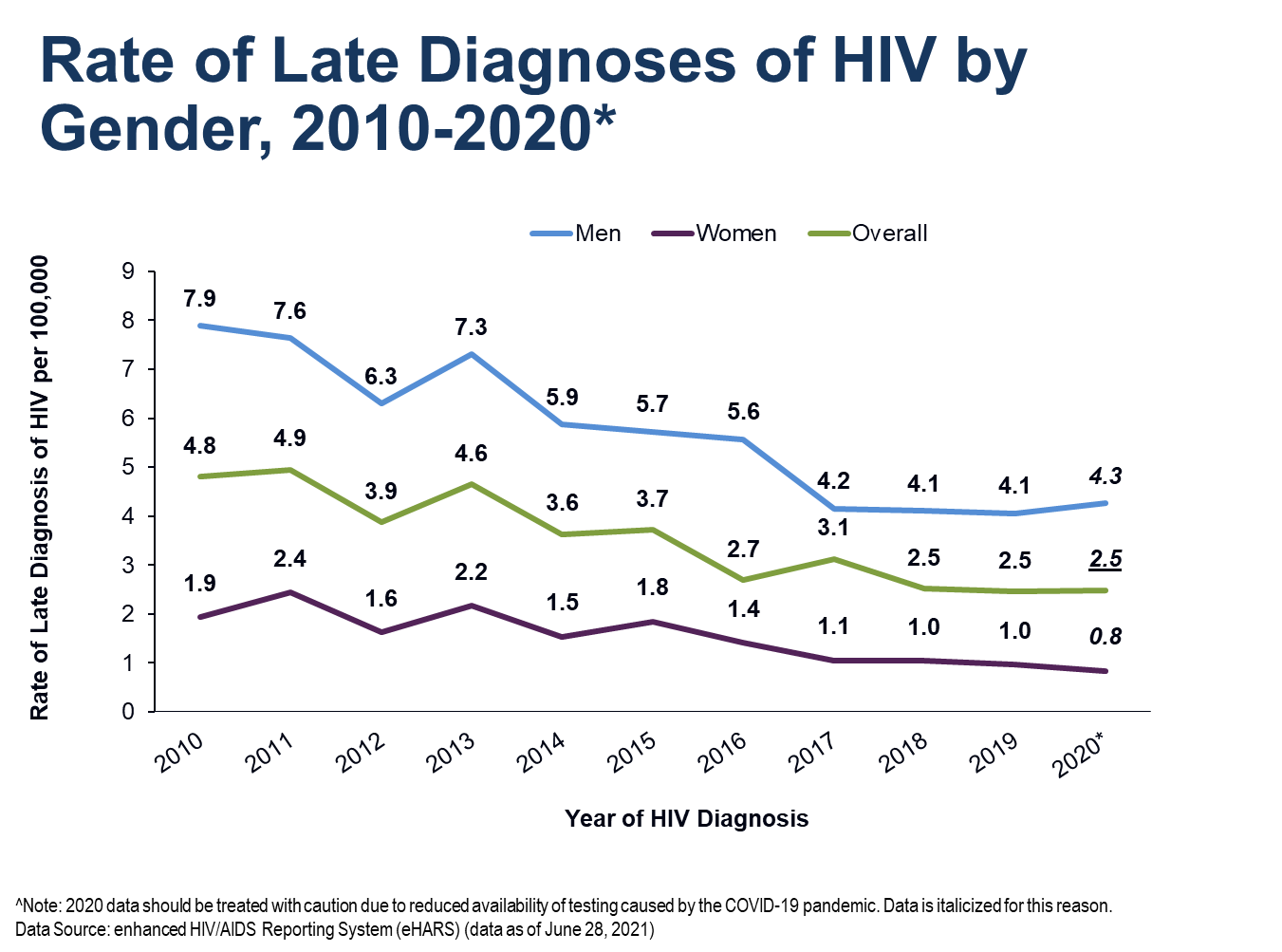 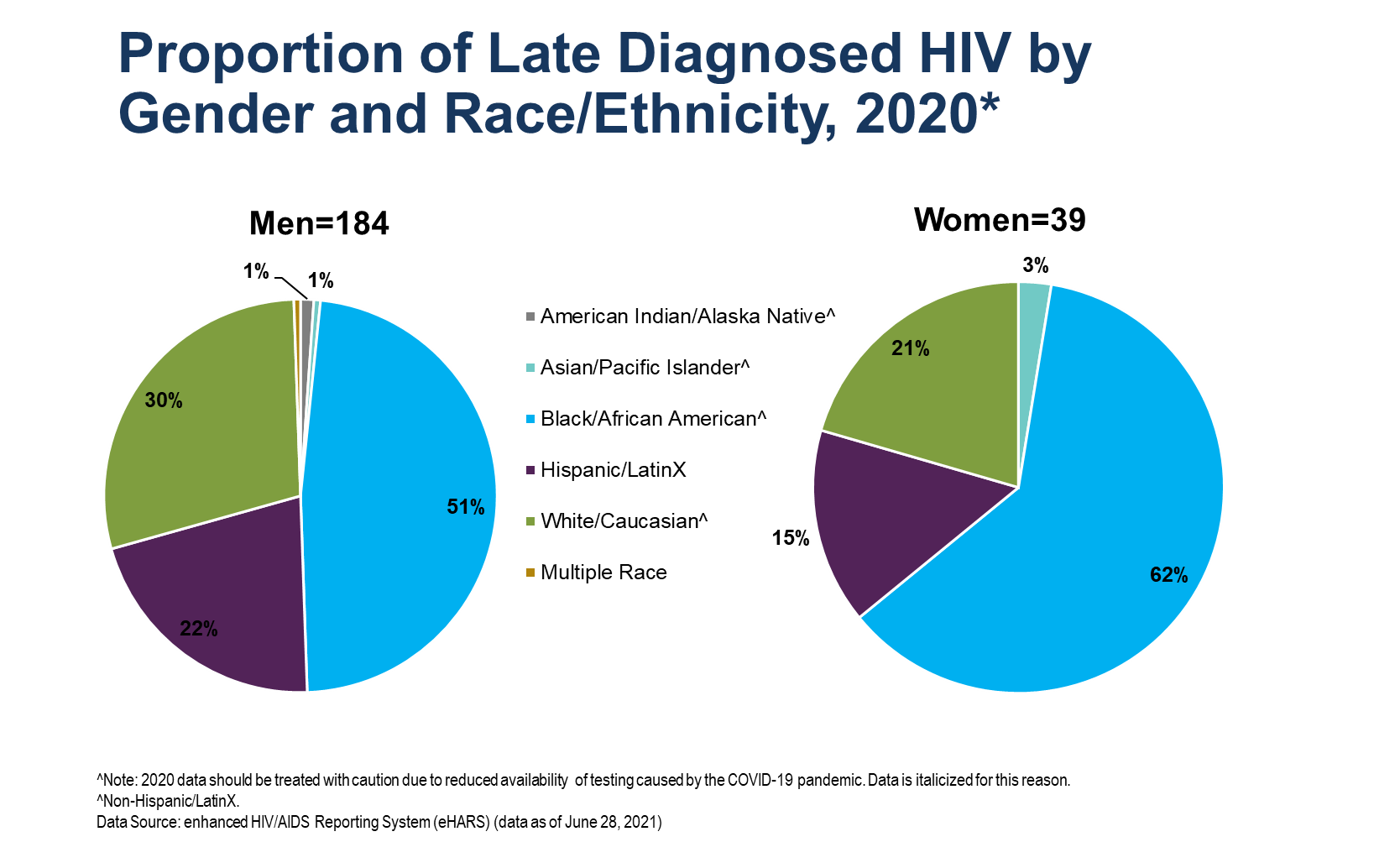 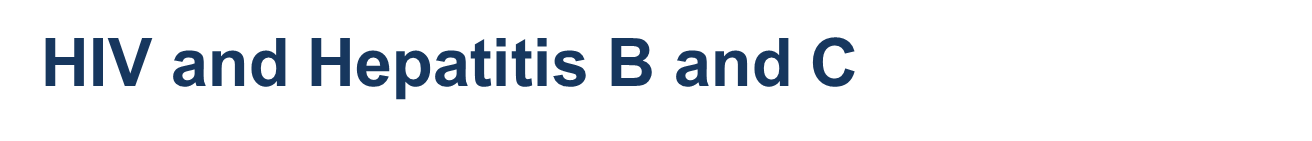 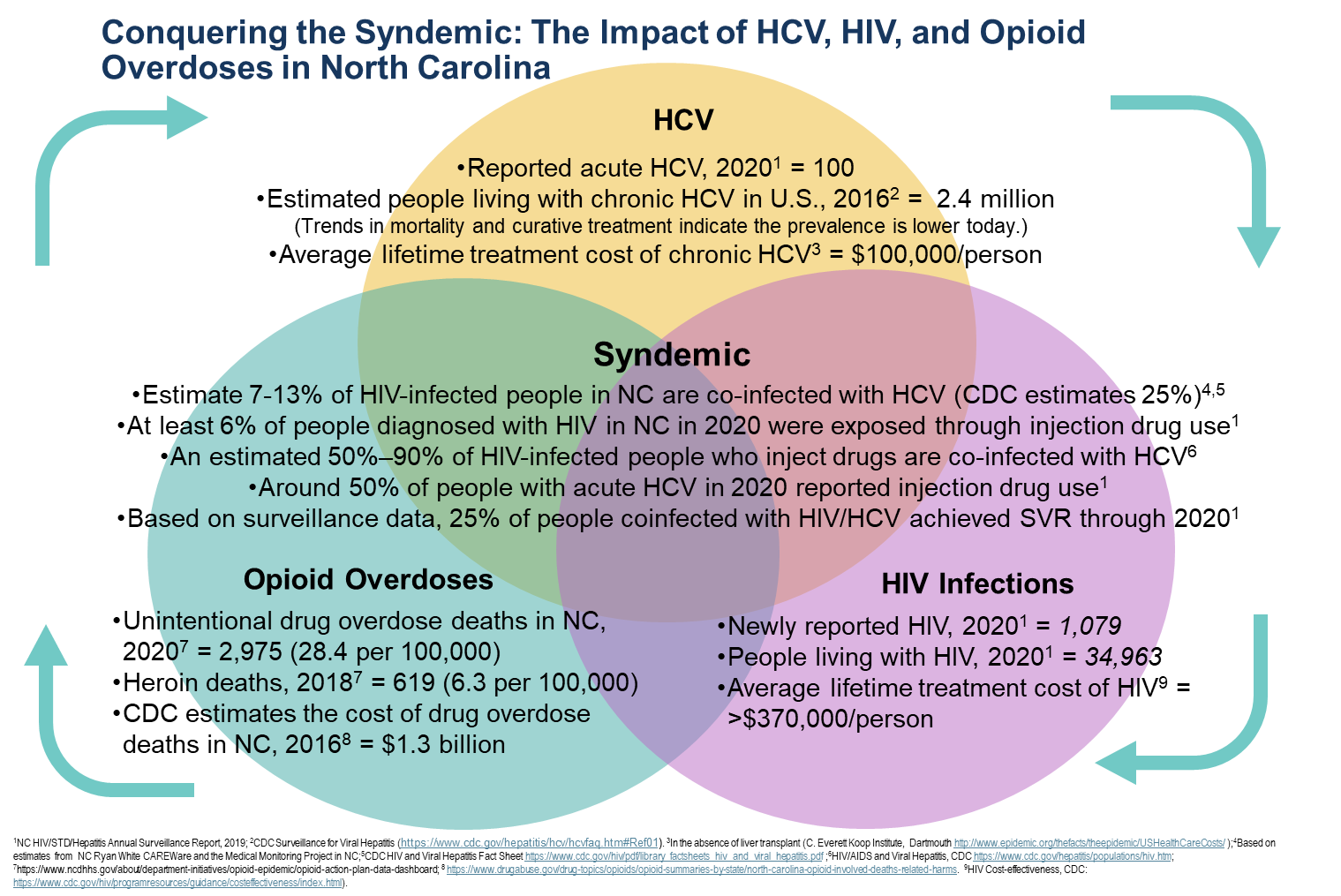 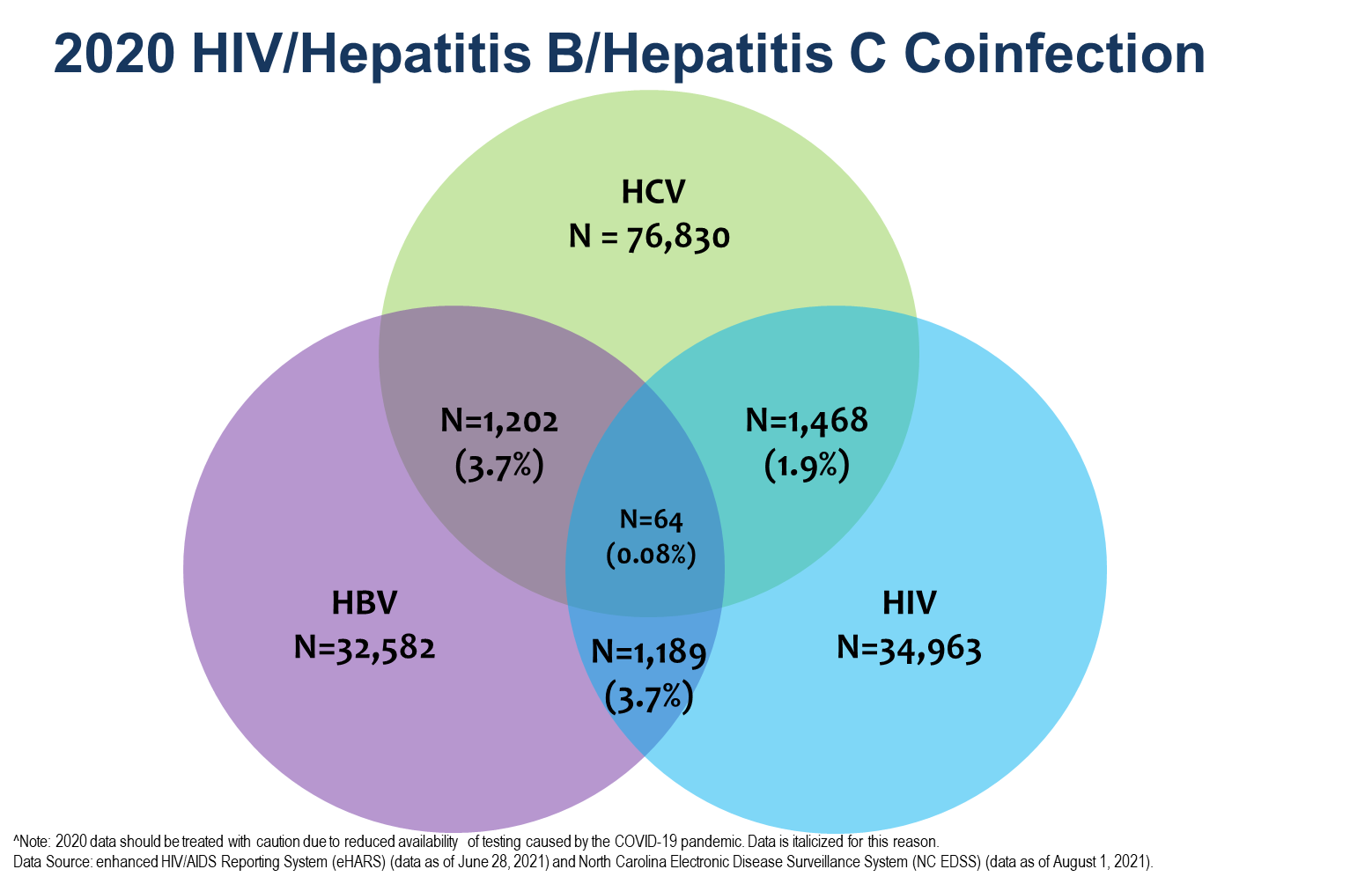 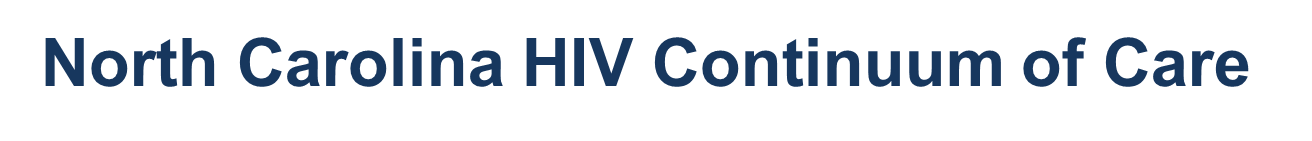 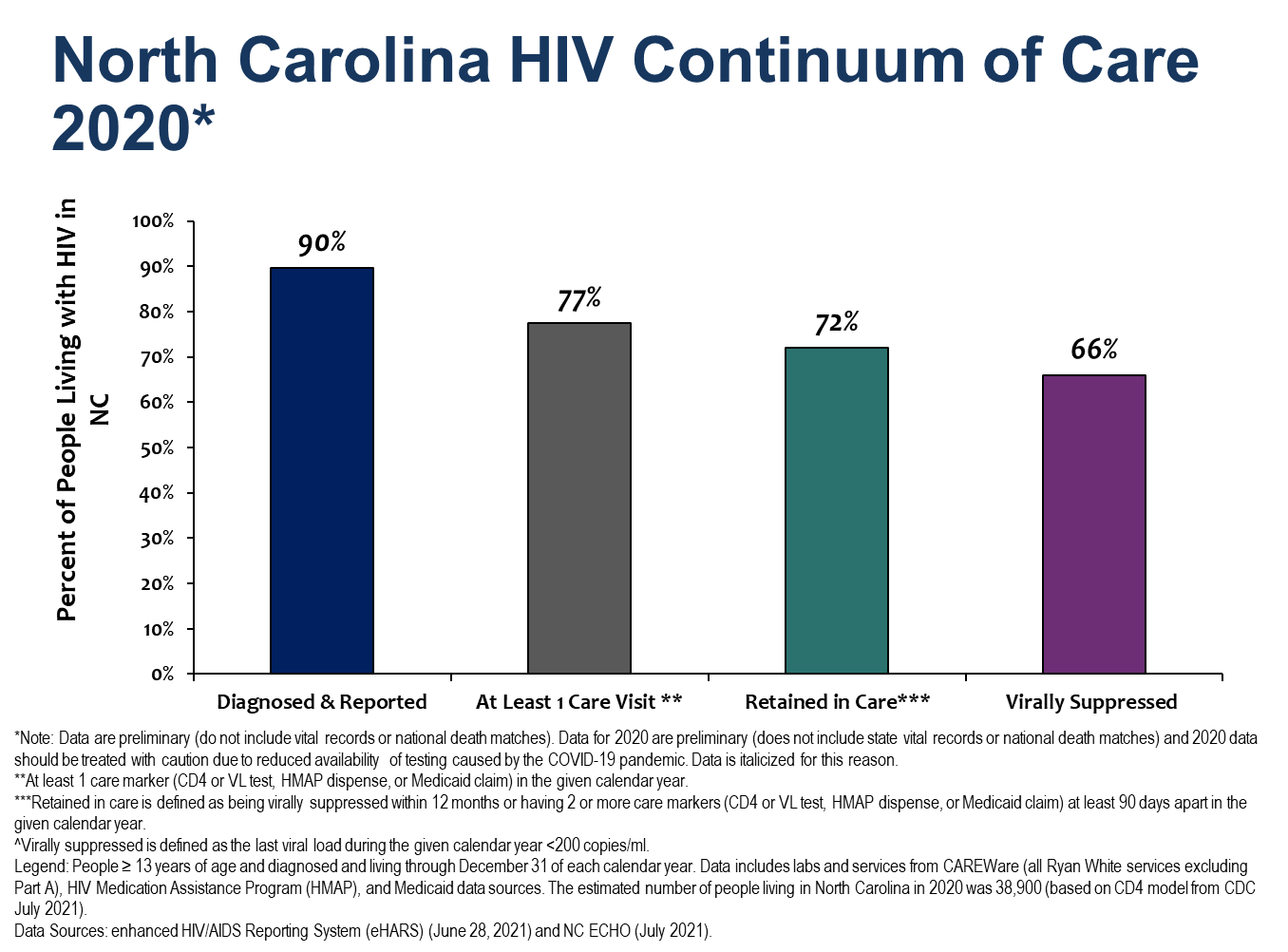 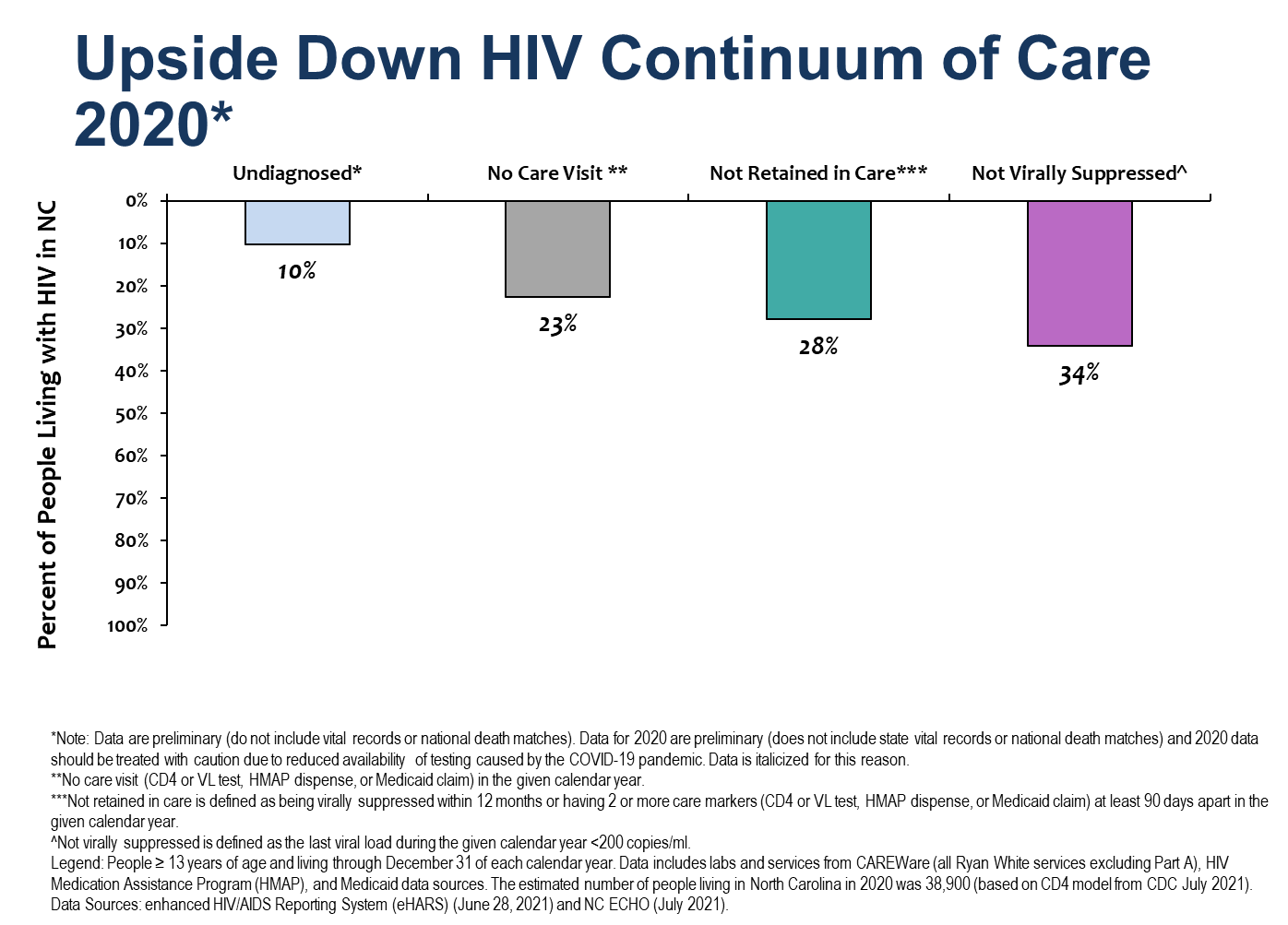 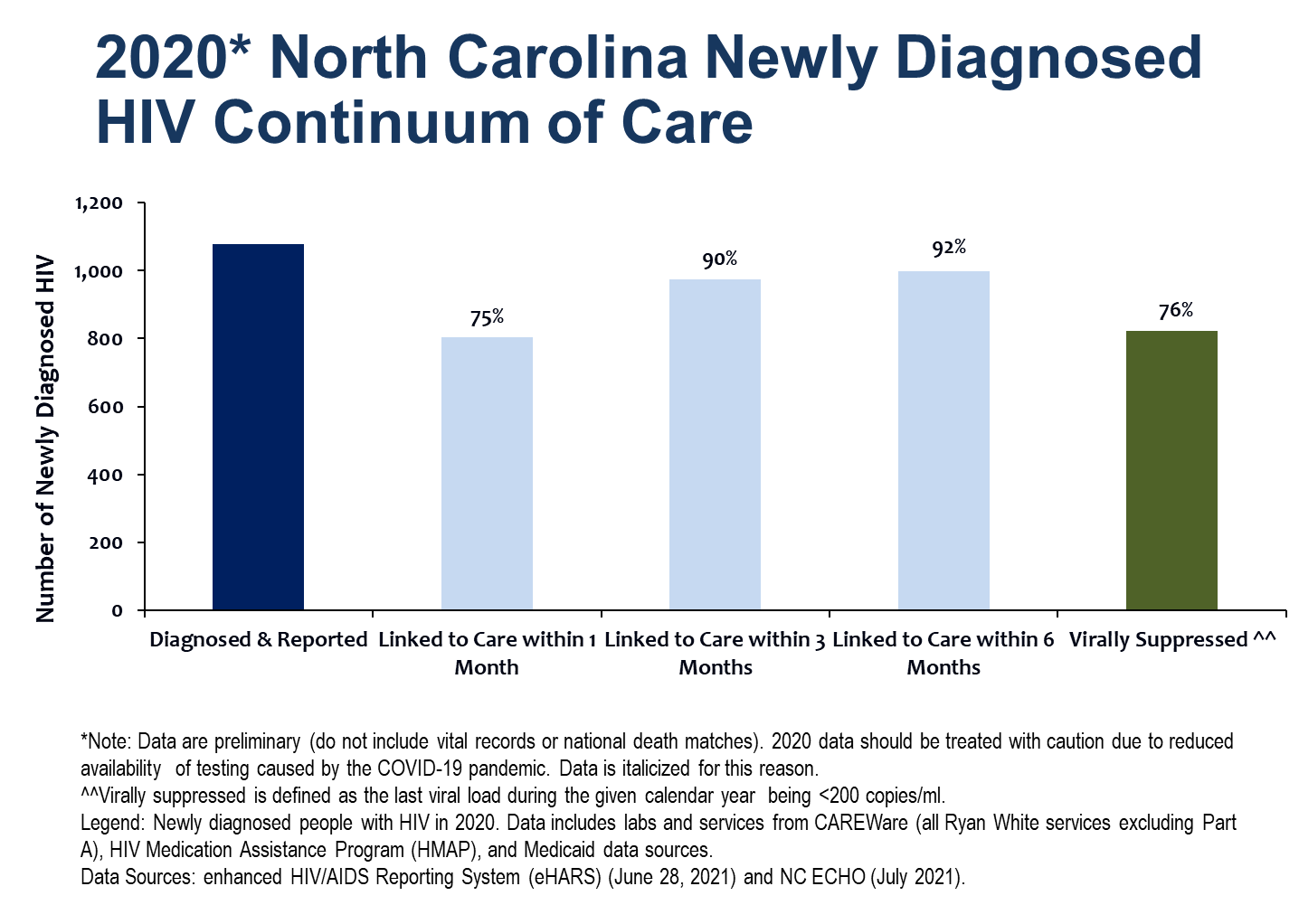 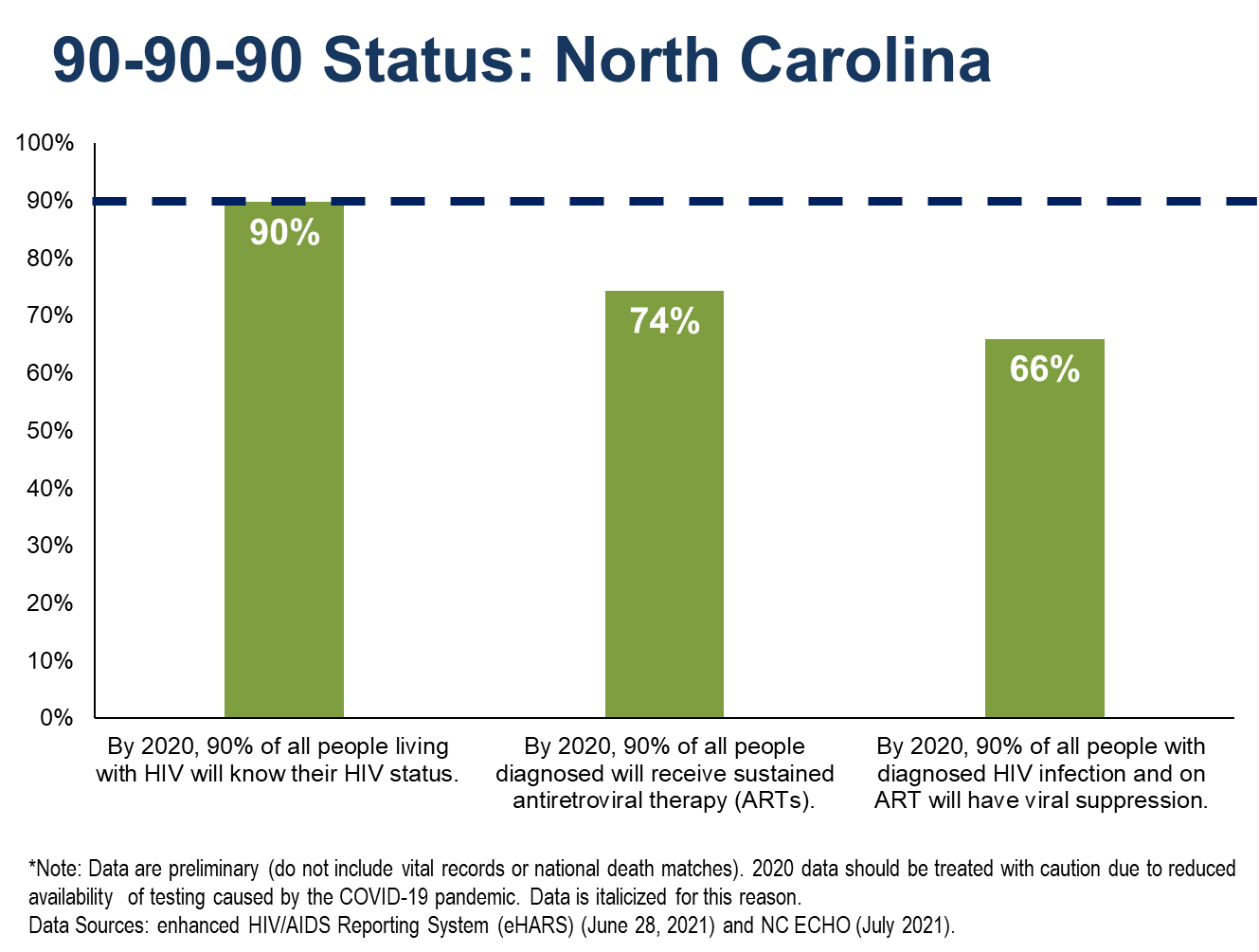